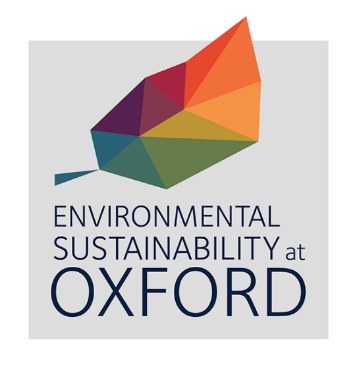 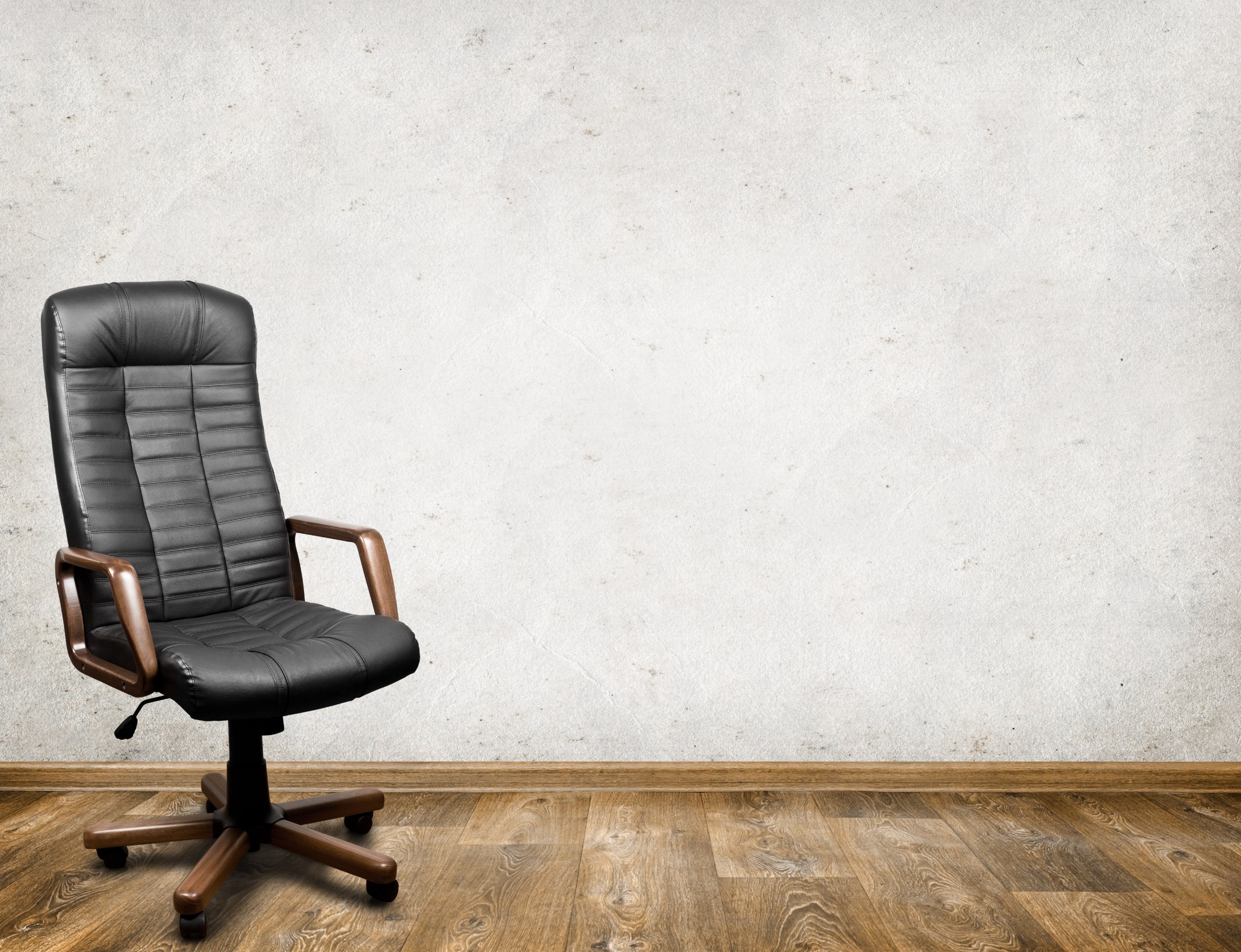 Reuse and recycle
Waste less
Save more
Rehome it or find it on WARPit 
www.warp-it.co.uk/company/oxforduniversity
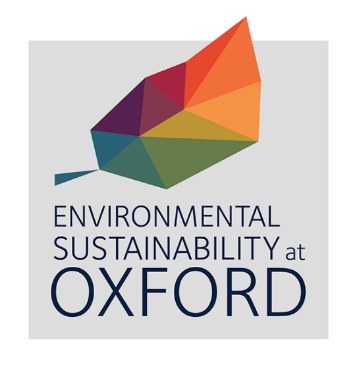 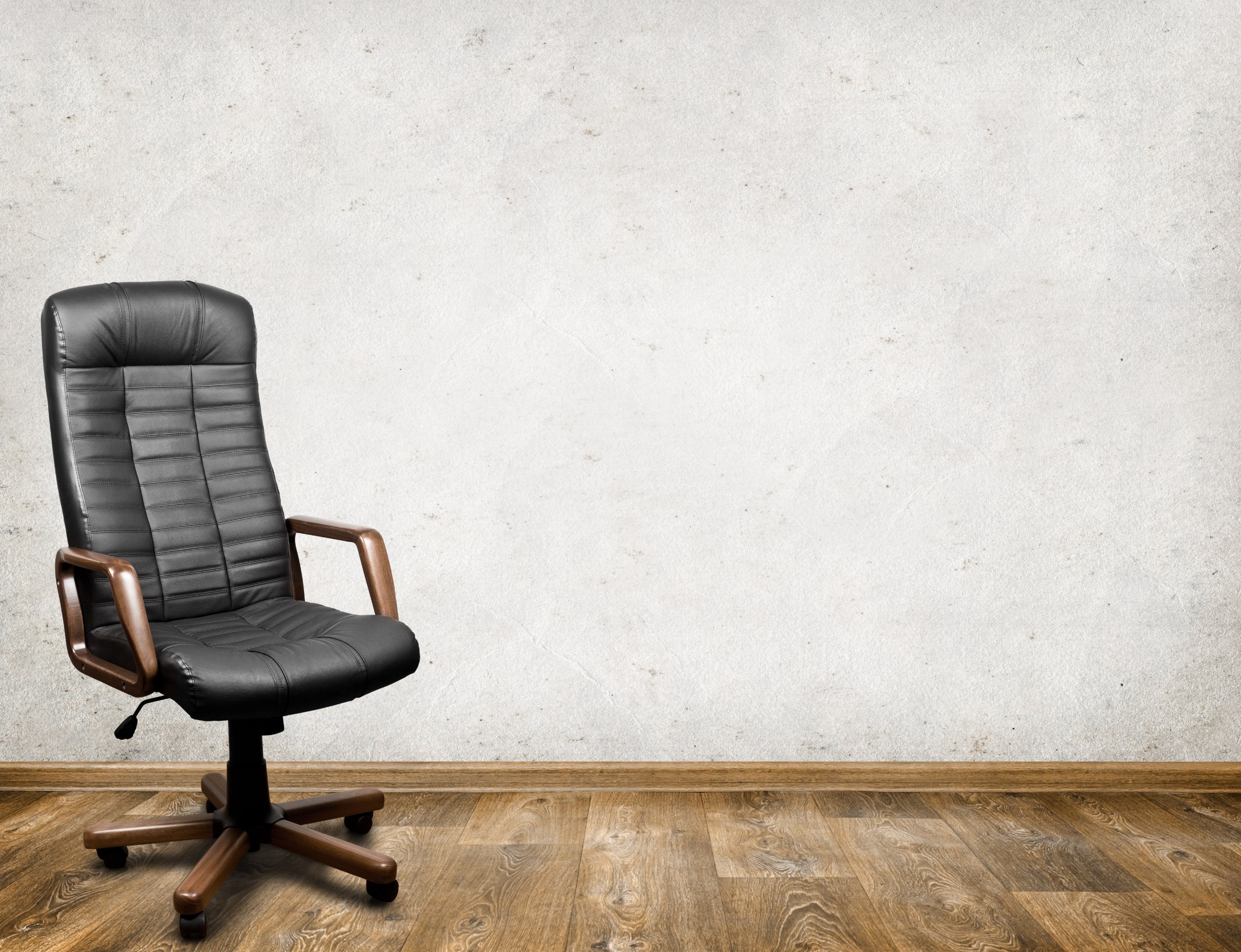 Waste less
Save more
Rehome it or find it on WARPit 
www.warp-it.co.uk/company/oxforduniversity
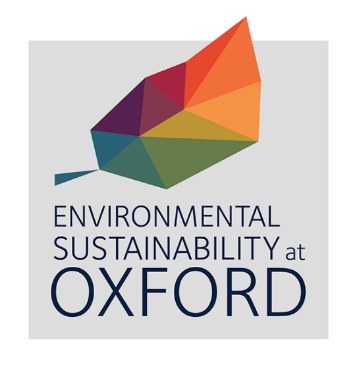 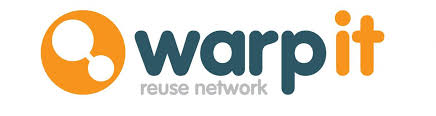 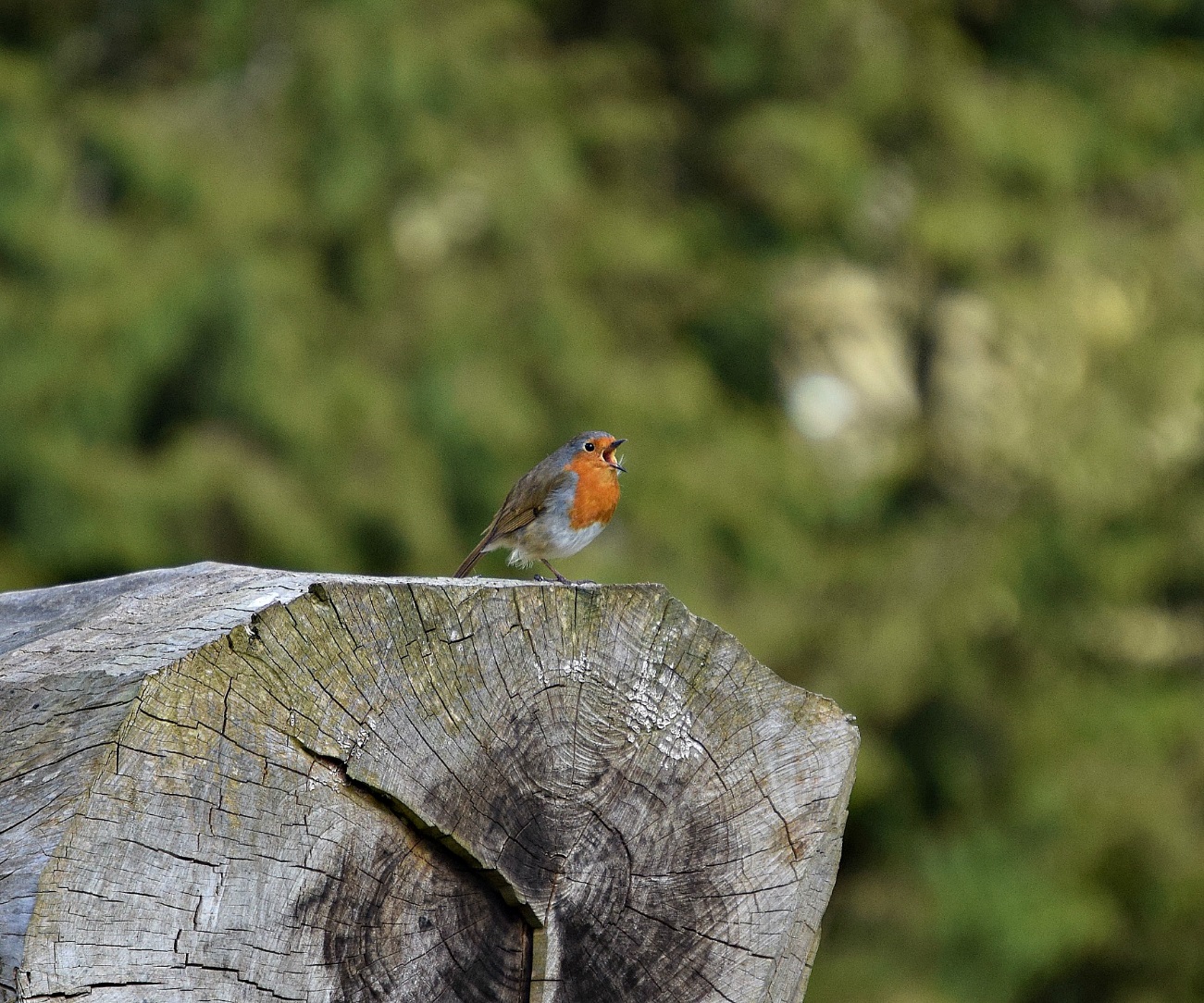 Reuse and recycle
Over 100 items
Over 900 staff
Saving £200,000
It’s free! 
Rehome and find furniture, equipment, supplies and more on WARPit

www.warp-it.co.uk/company/oxforduniversity
Photo courtesy of @Wythamwoods
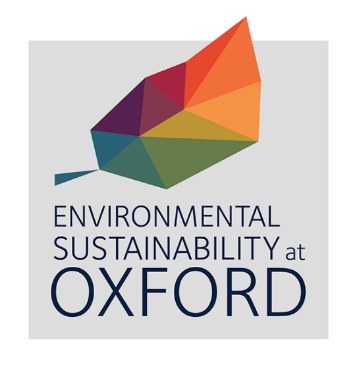 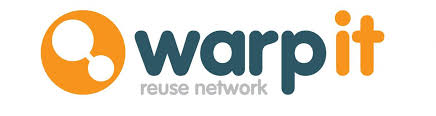 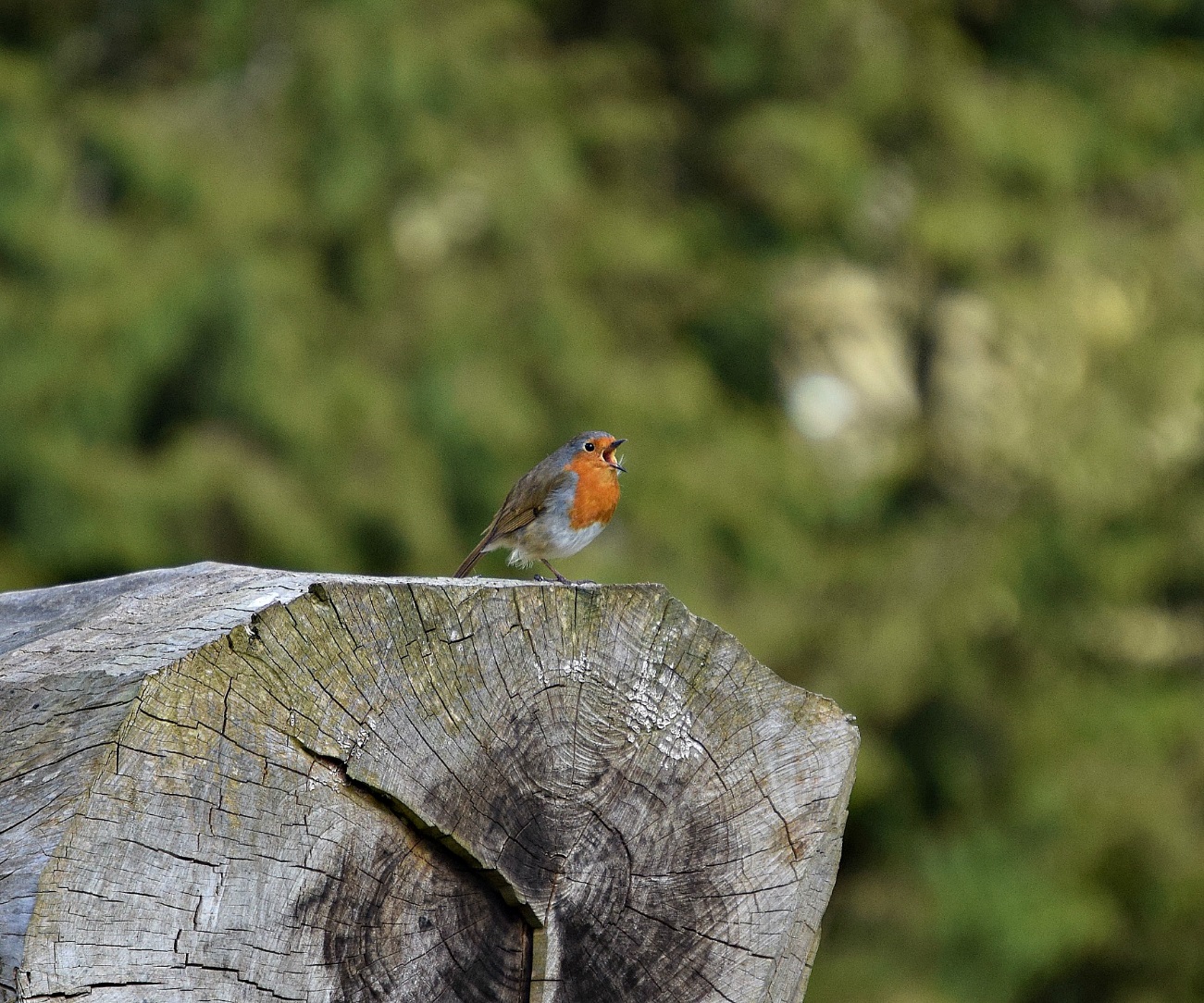 Reuse and recycle
What will your wish list contain?

Find out when furniture, supplies and more is available for free from across the University

www.warp-it.co.uk/company/oxforduniversity
Photo courtesy of @Wythamwoods
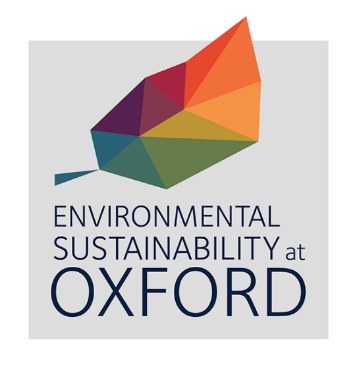 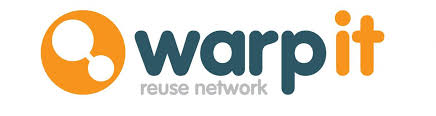 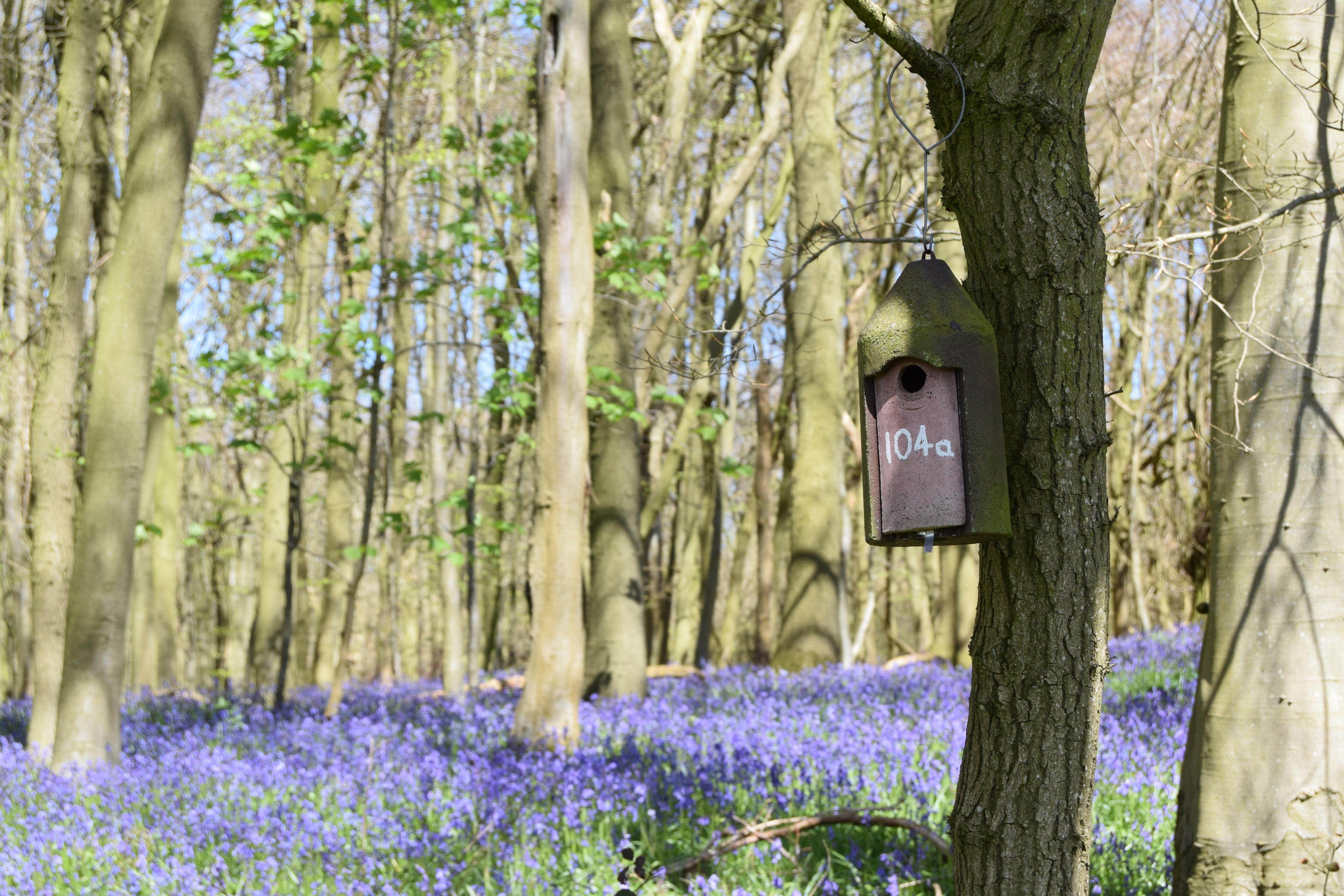 Reuse and recycle
Over 100 items
Over 1000 staff
Saving £200,000
Looking to make some more space in your office and have unwanted items? 

Rehome it and find it on WARPit 
www.warp-it.co.uk/company/oxforduniversity
Photo courtesy of @Wythamwoods